ENCONTRO ESTADUAL DOS OPERADORES DOS FUNDOS DE ASSISTÊNCIA SOCIAL DE MATO GROSSO DO SUL
Campo Grande , 30 e 31 de julho de 2019
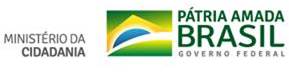 Gestão Pública Orçamentária e Financeira
O Gestor Público administra diversos tipos de recursos (humanos, materiais, financeiros, orçamentários ) a fim de garantir que a sociedade adquira os bens que lhe são de direito, primando pela eficiência e eficácia no uso dos recursos.
      
Planejar e executar ações governamentais significa identificar os problemas da sociedade e administrar ações visando a melhoria do bem-estar da população.
       
As funções do gestor são em princípio:

fixar as metas a alcançar por meio do planejamento;
analisar e conhecer os problemas a enfrentar;
solucionar os problemas;
organizar recursos financeiros, tecnológicos;
ser um comunicador, um líder, ao dirigir e motivar as pessoas, tomar decisões precisas e avaliar, controlar o conjunto todo. (Evandro Calafange de Andrade)
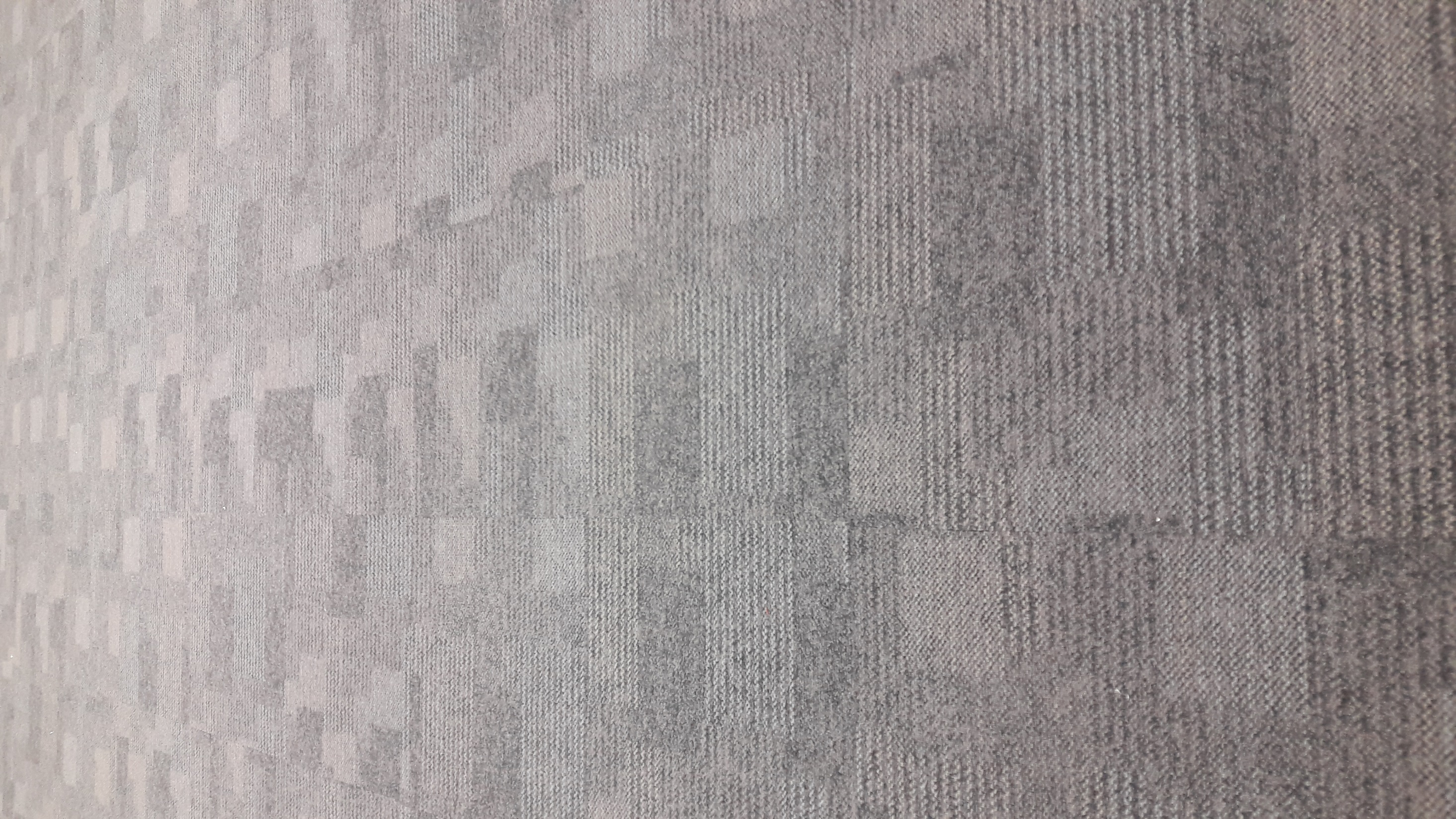 O que é Orçamento Público?
É um instrumento de planejamento governamental em que constam as despesas da administração pública para um ano, em equilíbrio com a arrecadação das receitas previstas. 

É o documento onde o governo reúne todas as receitas arrecadadas e programa o que de fato vai ser feito com esses recursos.
Fonte: Secretaria de Orçamento Federal
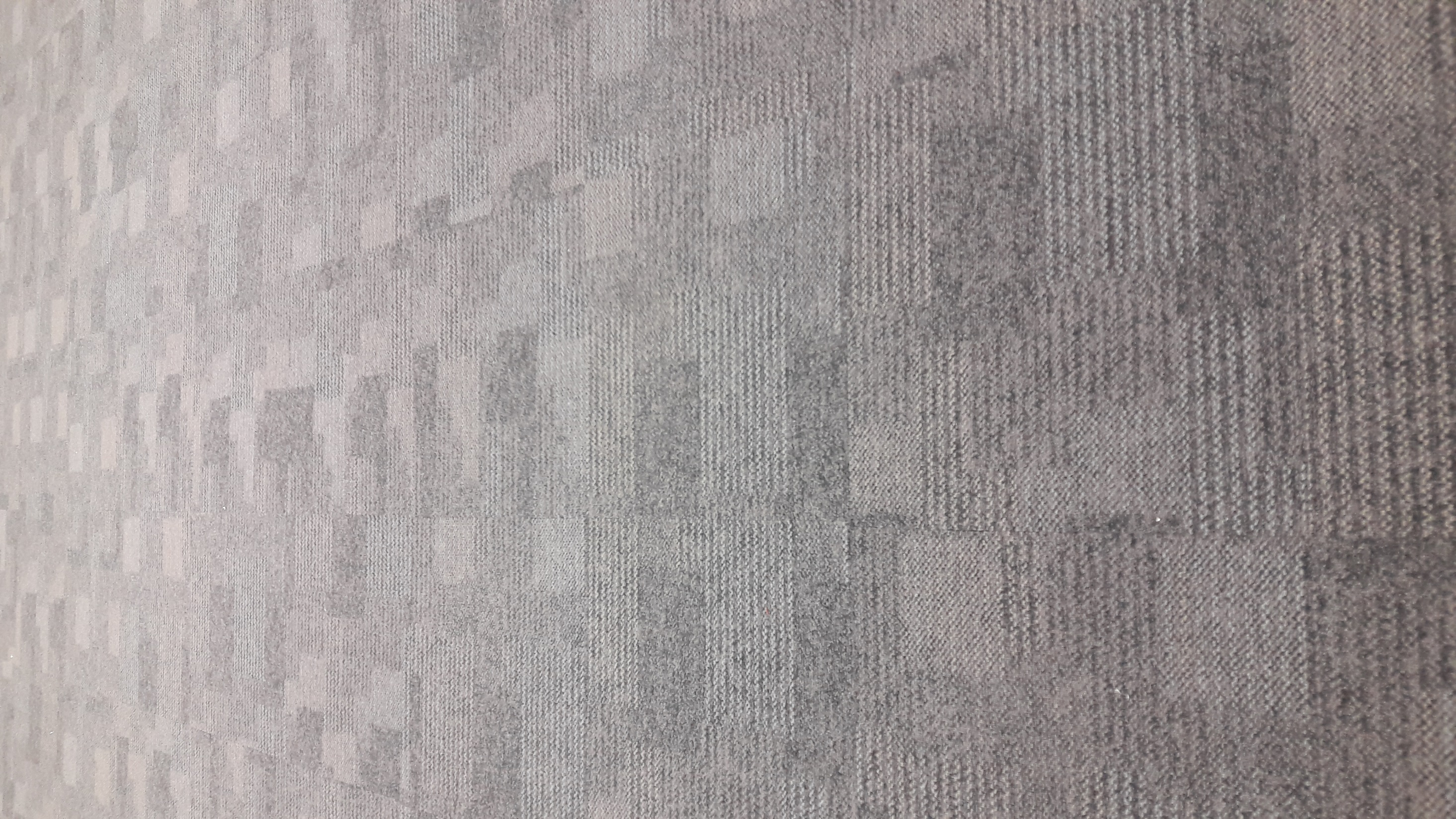 Planejamento - Orçamento Público
O planejamento das ações governamentais materializa-se sob a forma orçamentária, sendo o orçamento uma ferramenta para a consecução de políticas públicas. 

	As 3 Leis Orçamentárias devem se harmonizar e se integrar finalisticamente, e ainda ser compatíveis com o planejamento global econômico e social.
INSTRUMENTOS DE PLANEJAMENTO
Plano Plurianual – PPA → Estabelece os programas e as metas governamentais de MÉDIO prazo.
Sua vigência é de 04 (quatro) anos.
Não é a soma de 4 orçamentos anuais.
Não deve ser a simples atualização dos valores do último PPA.
Visa implementar políticas diferentes e alterar o perfil dos gastos públicos.
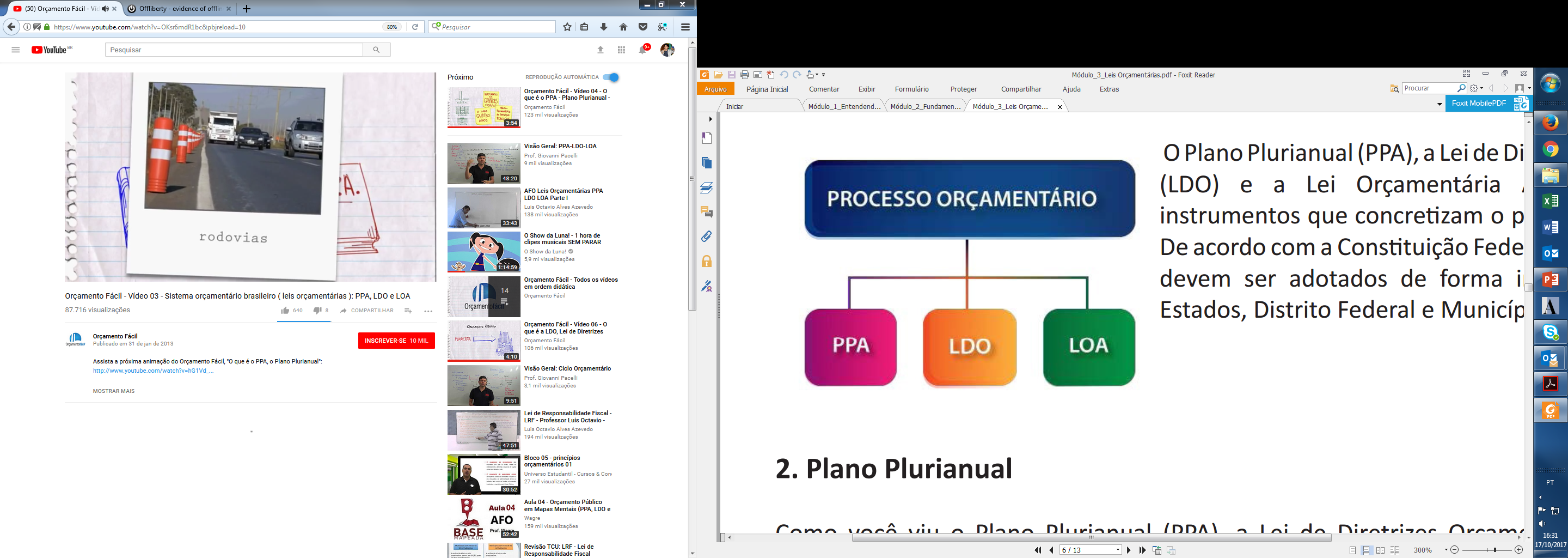 Fonte: ENAP, Escola Nacional de Administração Pública. Curso Básico em Orçamento Público.
INSTRUMENTOS DE PLANEJAMENTO
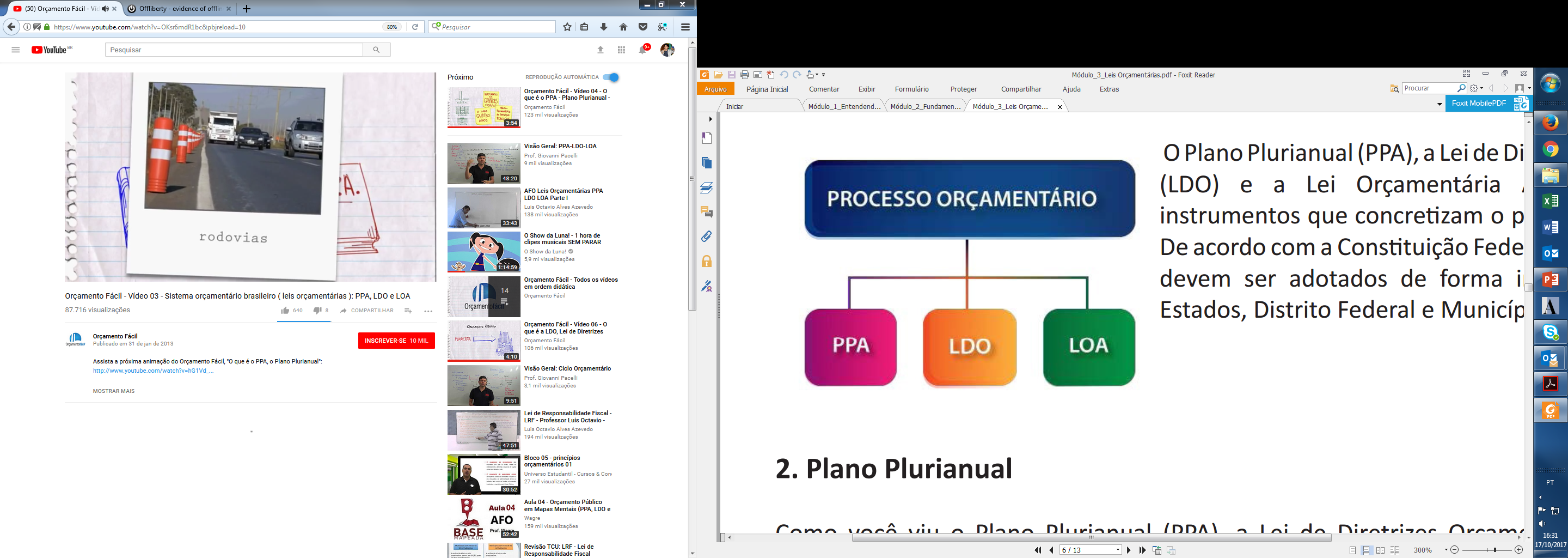 As Diretrizes Orçamentárias – LDO → É um instrumento intermediário entre o PPA e a LOA. Prevê as prioridades de gastos, as normas e os parâmetros que vão orientar a elaboração do Projeto de Lei Orçamentária para o exercício seguinte.
Fonte: ENAP, Escola Nacional de Administração Pública. Curso Básico em Orçamento Público.
INSTRUMENTOS DE PLANEJAMENTO
Orçamento Anual – LOA → É um plano de trabalho, indicando os recursos necessários à sua execução. O orçamento público dos governos das 03 (Três) esferas compreende a previsão de todas as receitas e a fixação de todos os gastos (despesas). A sua elaboração é obrigatória e tem periodicidade anual.
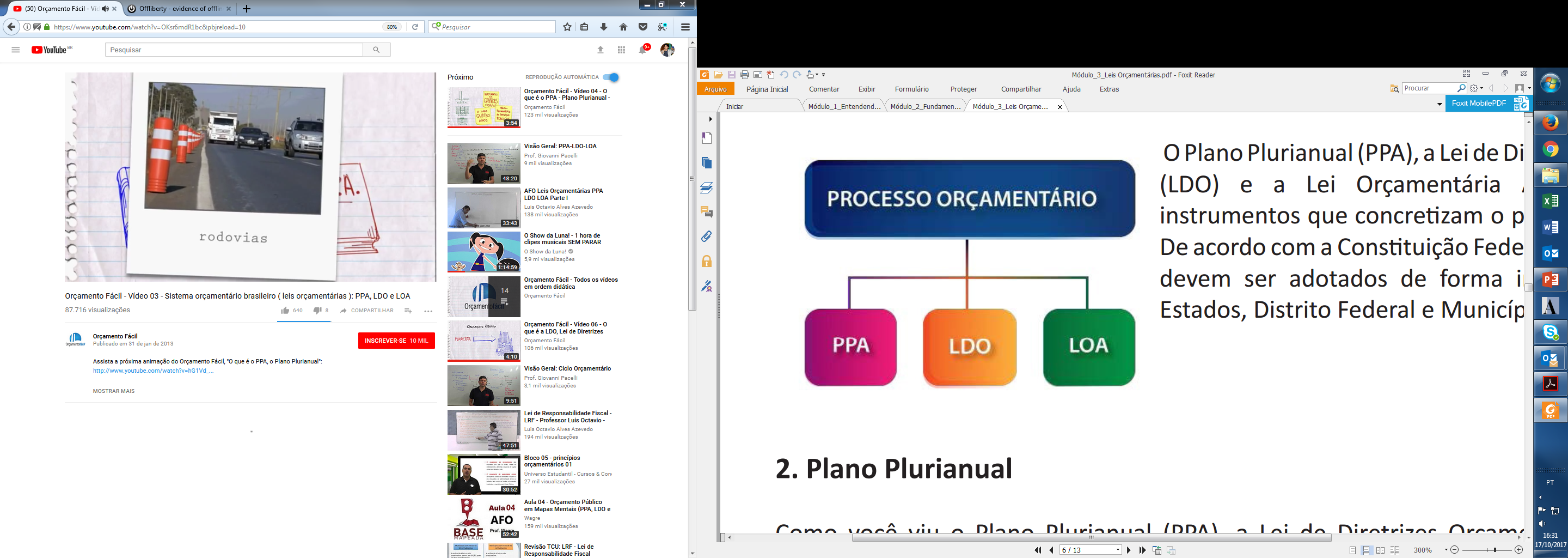 Fonte: ENAP, Escola Nacional de Administração Pública. Curso Básico em Orçamento Público.
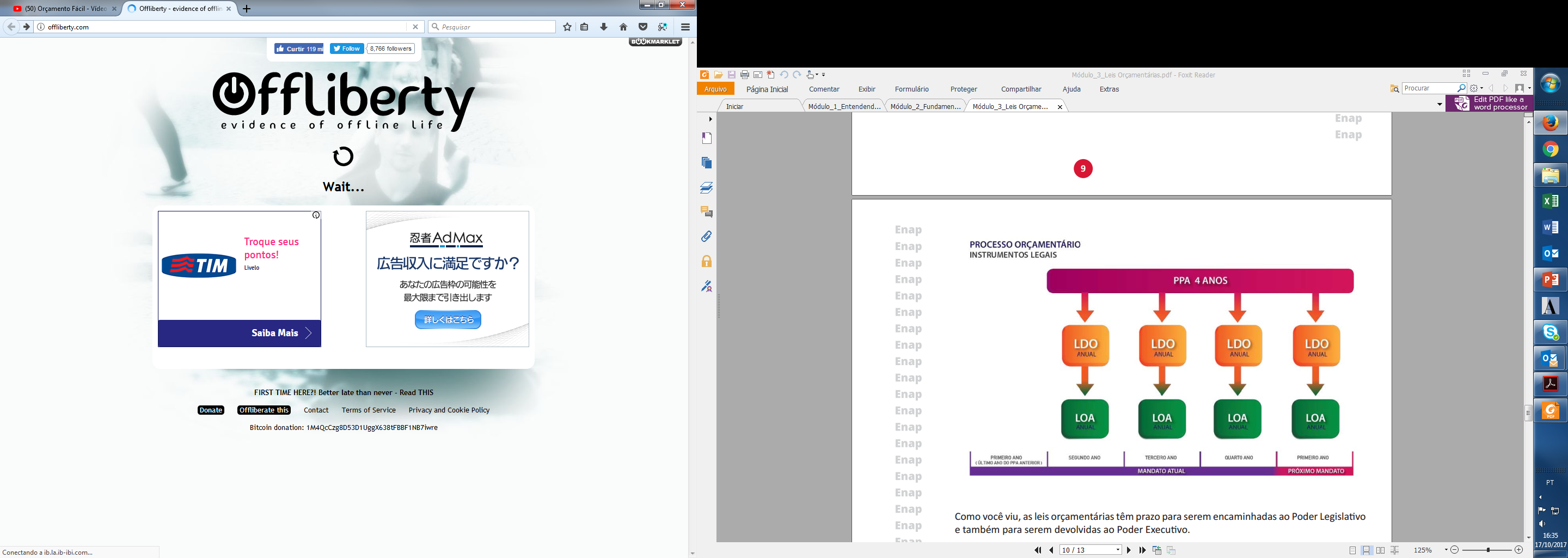 Fonte: ENAP, Escola Nacional de Administração Pública. Curso Básico em Orçamento Público.
Estrutura básica do PAS:
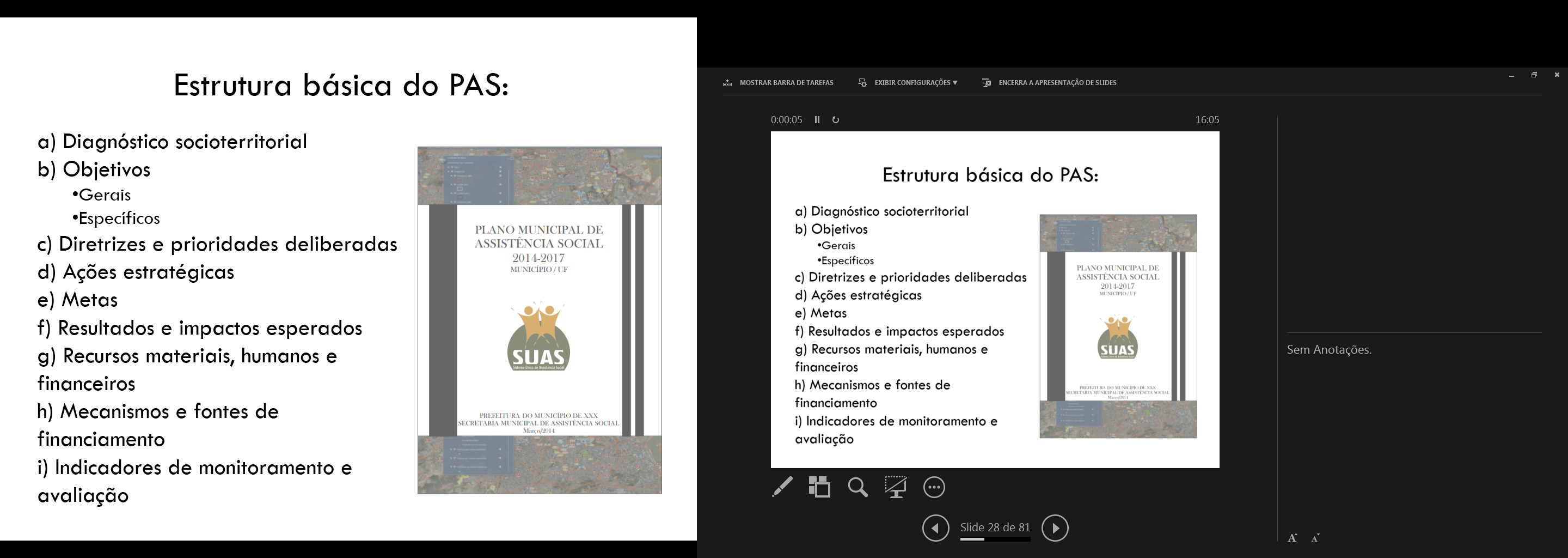 a) Diagnóstico socioterritorial
b) Objetivos
Gerais
Específicos
c) Diretrizes e prioridades deliberadas
d) Ações estratégicas
e) Metas
f) Resultados e impactos esperados
g) Recursos materiais, humanos e financeiros
h) Mecanismos e fontes de financiamento
i) Indicadores de monitoramento e avaliação
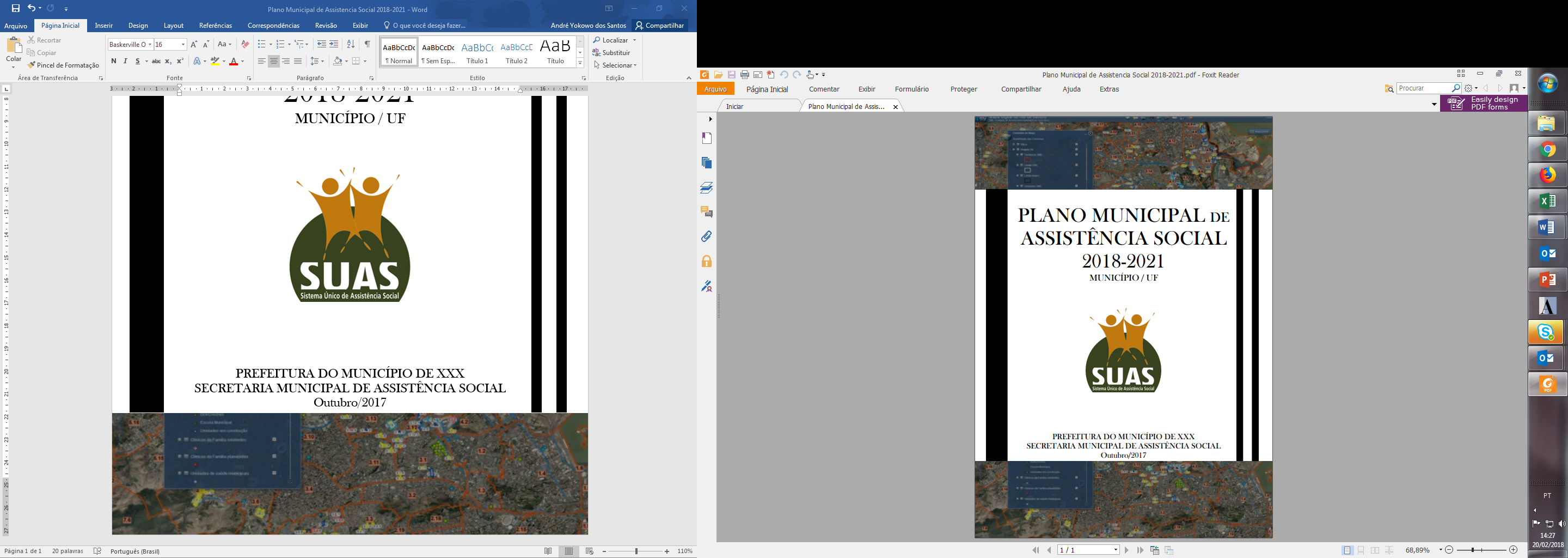 CICLO ORÇAMENTÁRIO
O orçamento público percorre diversas etapas, que se iniciam com a apresentação de uma proposta que se transformará em projeto de lei do Executivo.
No Legislativo será apreciado, emendado e aprovado. E então será sancionado e publicado pelo Executivo.
Após esta fase Inicia-se a execução, quando se observa a realização da receita e a execução da despesa, dentro do ano civil.
A última fase consiste no acompanhamento, no controle  e na avaliação da execução caracterizada pelo exercício dos controles interno e externo.
INSTITUIÇÃO, ORGANIZAÇÃO E ESTRUTURAÇÃO DOS FAS
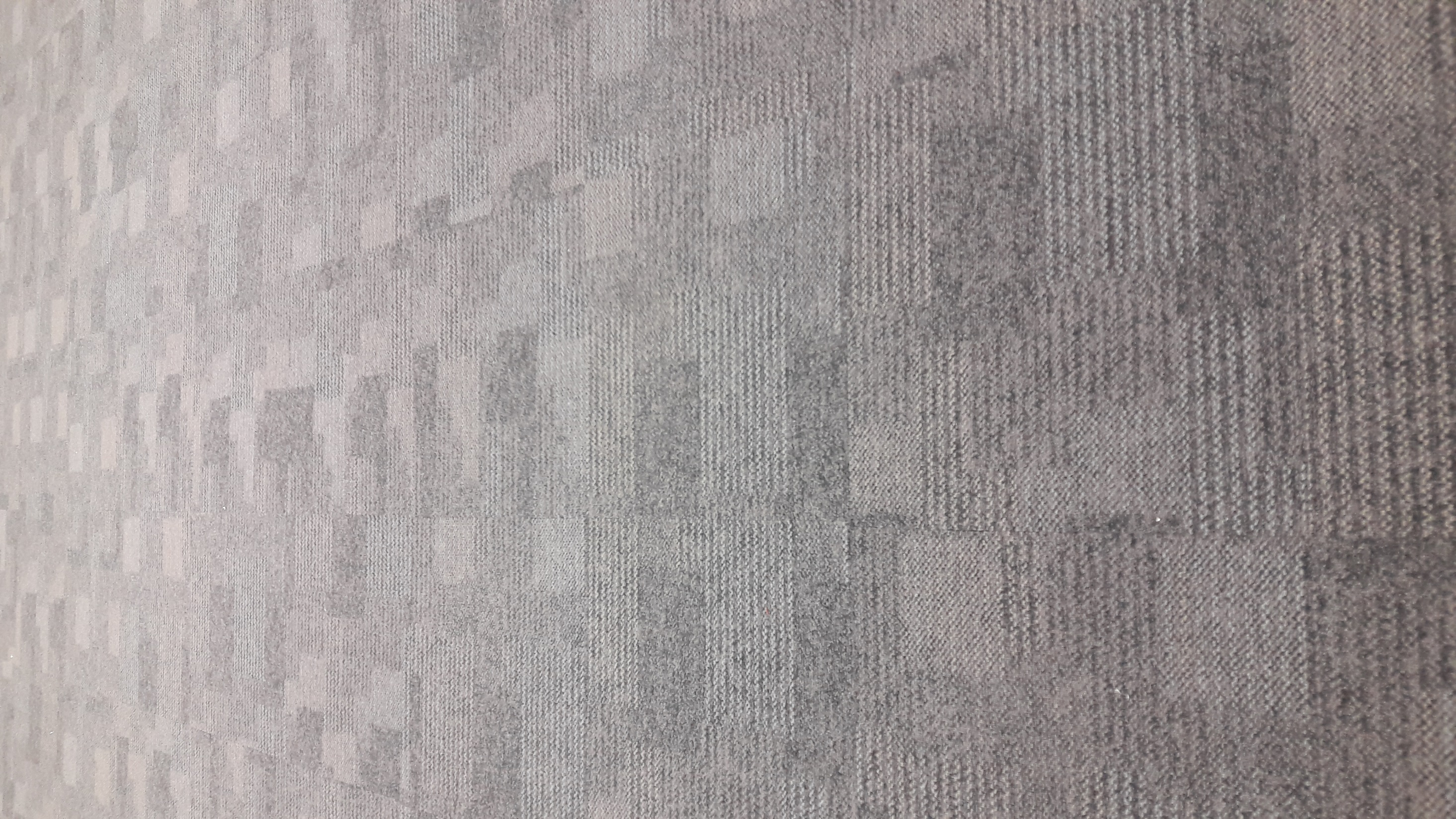 Apesar de não haver estrutura única recomendável, certas funcionalidades são aplicáveis a todos os casos:
ASPECTOS LEGAIS
Lei de Criação do Fundo;
 Decreto de Regulamentação do Fundo;
 Inscrever o FAS no CNPJ
Definir o Ordenador de Despesas e o Gestor Financeiro;
Subordinar o Fundo à Secretaria de Assistência Social;
Definir equipe do FMAS.
ASPECTOS POLÍTICO-ADMINISTRATIVOS
Constituir Unidade Orçamentária;
Instituir Unidade Gestora;
Realizar planejamento orçamentário e financeiro;
Realizar programação financeira e fluxo de caixa;
Realizar execução orçamentária, financeira e contábil;
Realizar monitoramento, avaliação e controle;
Prestar Contas ao Conselho em relatórios de fácil compreensão;
Prestar contas ao MC por meio do Demonstrativo Sintético Anual de Execução Físico-Financeira do SUAS.
ASPECTOS ORGANIZACIONAIS
INOVAÇÕES NORMATIVAS
A - Portaria MDS nº 113, de 10 de dezembro de 2015
Estrutura as transferências por meio de Blocos de Financiamento
Flexibiliza a utilização dos recursos para os diversos serviços socioassistenciais que compõe cada Bloco de Financiamento otimizando a sua utilização.

Qualifica a gestão orçamentária – induz a unificação das ações orçamentárias otimizando a sua utilização

Otimiza a utilização dos recursos – em decorrência da unificação de ações orçamentárias.
 
Dispõe, na mesma portaria, as regras de planejamento, execução e prestação de contas.
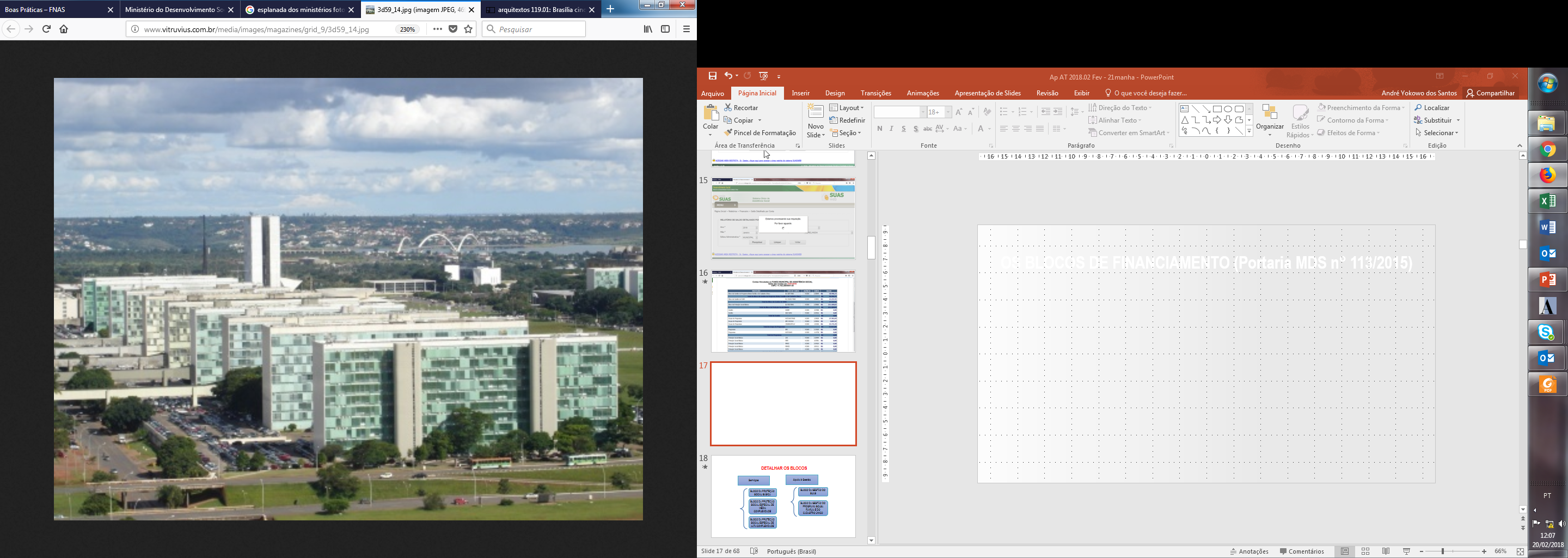 OS BLOCOS DE FINANCIAMENTO
(Portaria MDS n° 113/2015)
2 BLOCOS DE SERVIÇOS
BLOCO DA PROTEÇÃO SOCIAL BÁSICA
BLOCO DA PROTEÇÃO SOCIAL ESPECIAL
[Speaker Notes: Blocos de Financiamento são conjuntos de recursos destinados ao cofinanciamento federal das ações socioassistenciais, calculados com base no somatório dos componentes que os integram e vinculados a uma finalidade.
Os componentes dos Blocos de Financiamento são as unidades de apuração do valor a ser repassado aos entes, considerando os critérios de partilha e demais normas e diferenciam-se das atividades a serem desenvolvidas pelos serviços ou das ações dos Índices de Gestão Descentralizadas.]
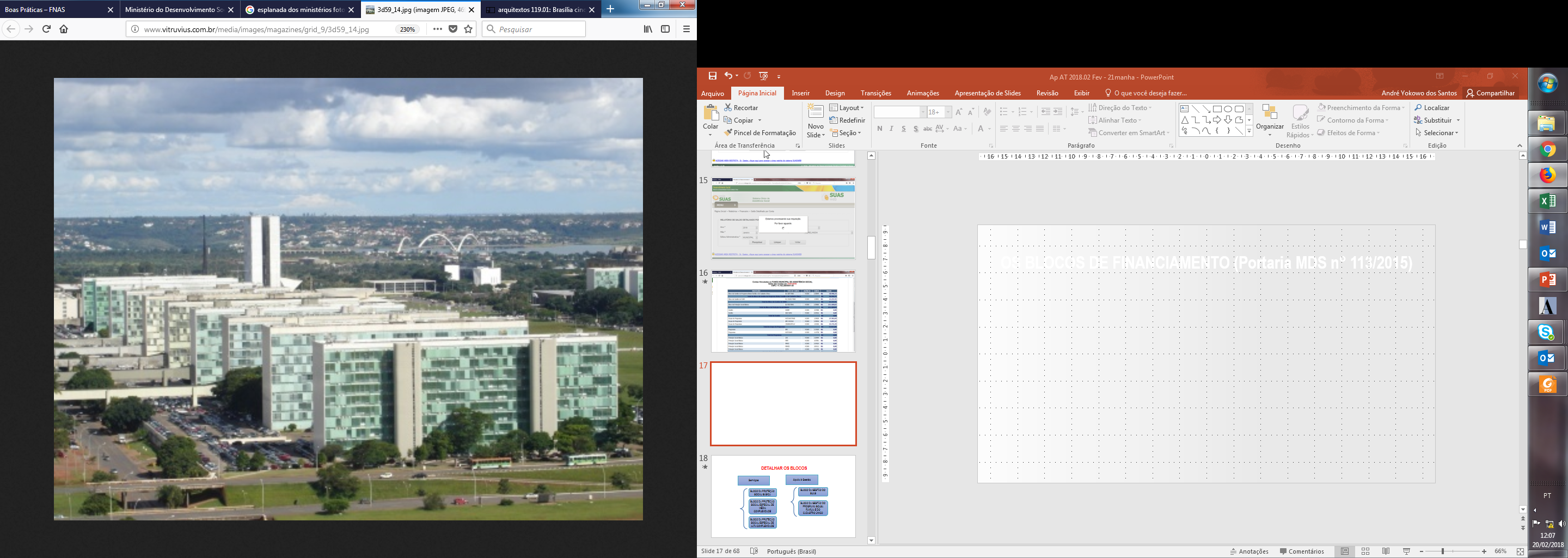 OS BLOCOS DE FINANCIAMENTO
(Portaria MDS n° 113/2015)
2 BLOCOS DE GESTÃO
BLOCO DA GESTÃO DO SUAS
BLOCO DA GESTÃO DO PROGRAMA BOLSA FAMÍLIA E DO CADASTRO ÚNICO
[Speaker Notes: Blocos de Financiamento são conjuntos de recursos destinados ao cofinanciamento federal das ações socioassistenciais, calculados com base no somatório dos componentes que os integram e vinculados a uma finalidade.
Os componentes dos Blocos de Financiamento são as unidades de apuração do valor a ser repassado aos entes, considerando os critérios de partilha e demais normas e diferenciam-se das atividades a serem desenvolvidas pelos serviços ou das ações dos Índices de Gestão Descentralizadas.]
EXEMPLO INADEQUADO DE UM ORÇAMENTO MUNICIPAL
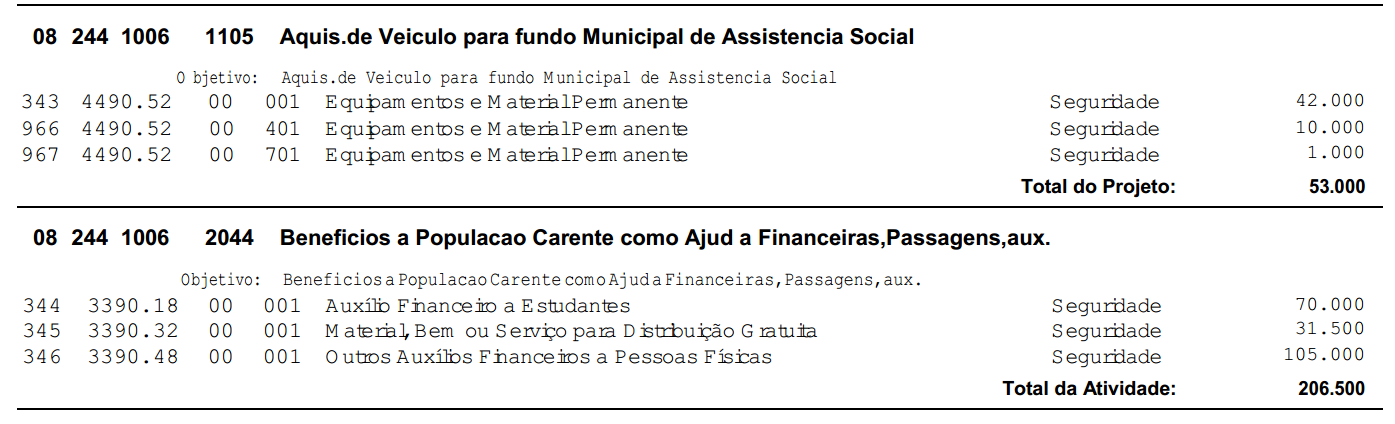 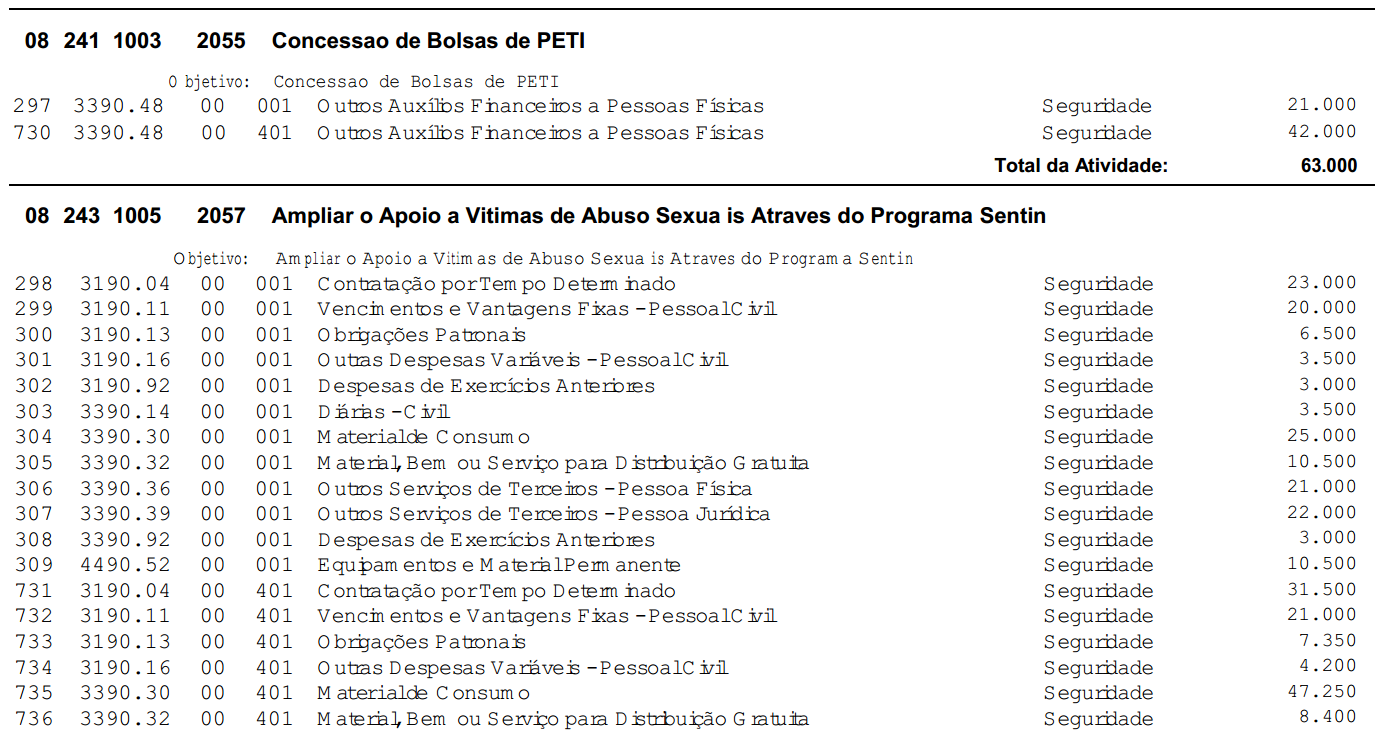 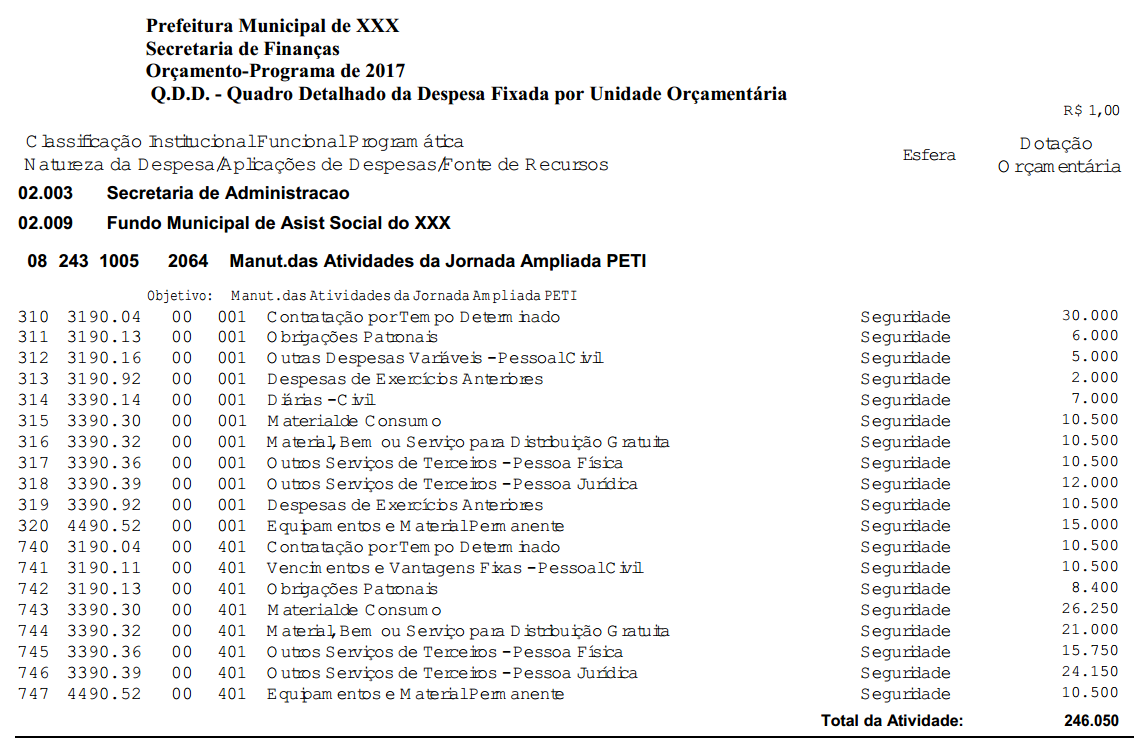 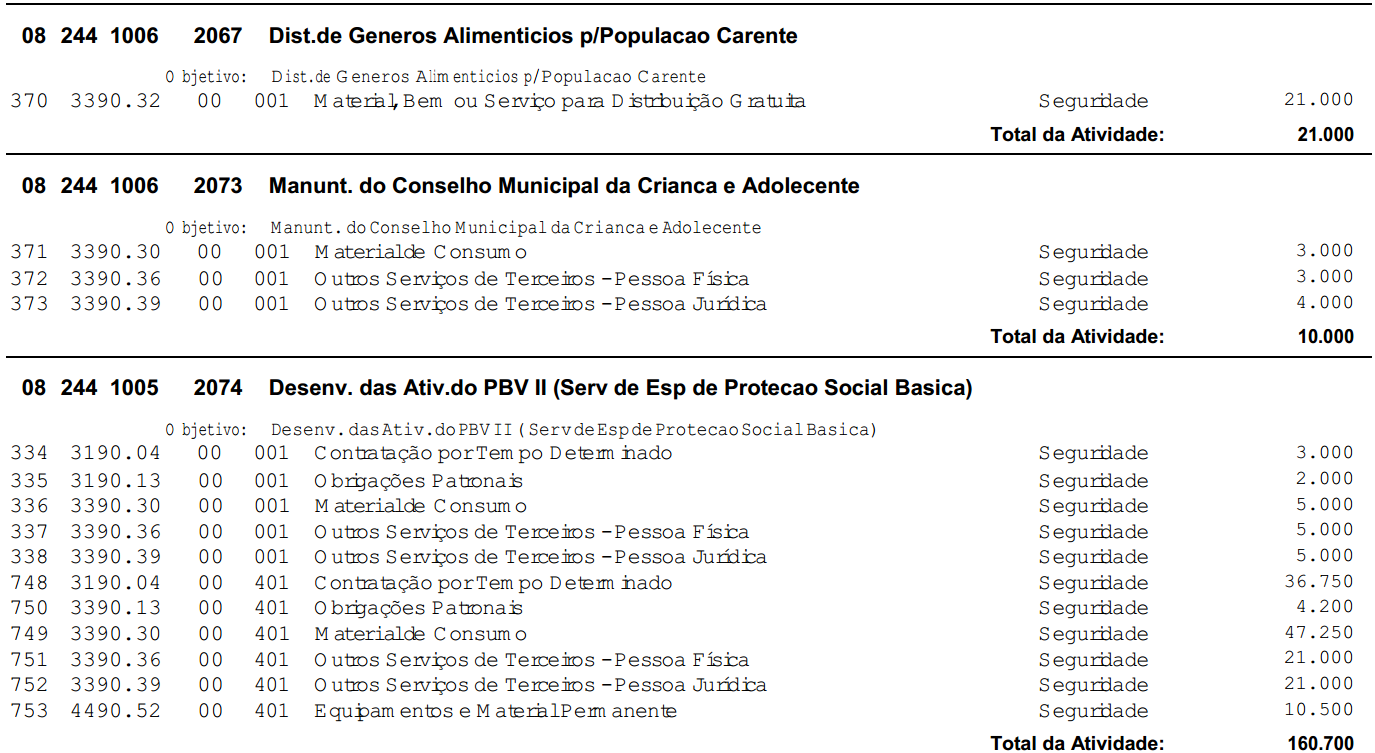 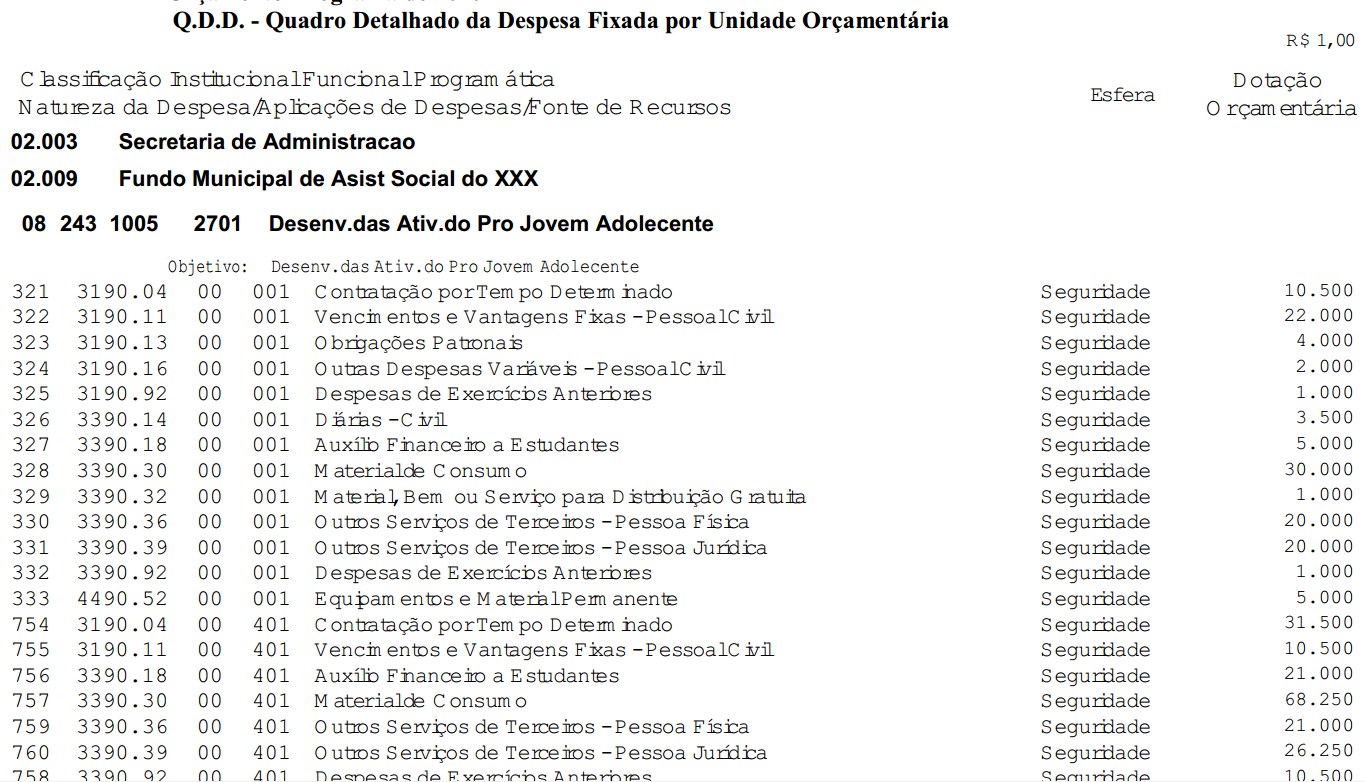 Estrutura  de Orçamento Municipal do SUAS
Unidade Orçamentária: Fundo Municipal de Assistência Social de [NOME DO MUNICÍPIO]

08.244.n°n°n°n°. n°Xn°X – Serviços da Proteção Social Básica
08.244.n°n°n°n°. n°Xn°X – Serviços da Proteção Social Especial
08.122.n°n°n°n°. n°Xn°X – Aprimoramento da Gestão do SUAS - IGDSUAS
08.122.n°n°n°n°. n°Xn°X – Fortalecimento do Controle Social do SUAS
08.122.n°n°n°n°. n°Xn°X – Aprimoramento da Gestão do Bolsa Família e Cadastro Único
08.122.n°n°n°n°. n°Xn°X – Fortalecimento do Controle Social do PBF e CadÚnico
08.244.n°n°n°n°. n°Xn°X – Benefícios eventuais (da assistência social)
08.244.n°n°n°n°. n°Xn°X – Programa AcesSUAS Trabalho
08.243.n°n°n°n°. n°Xn°X – AEPETI – Erradicação Trabalho Infantil
08.243.n°n°n°n°. n°Xn°X – BPC Escola
08.243.n°n°n°n°. n°Xn°X – Primeira Infância no SUAS
08.244.n°n°n°n°. n°Xn°X – Programa de âmbito estadual
08.244.n°n°n°n°. n°Xn°X – Programa de âmbito municipal
E OS PROGRAMAS E PROJETOS?
ONDE SE ENCAIXARIAM?

Programa Lei 8742/93 – LOAS : Ao conceituar serviços socioassistenciais (Seção III), do Capítulo IV
Artigo 23 § 2º

Na organização dos serviços da assistência social serão criados programas de amparo, entre outros: (Incluído pela Lei nº 12.435, de 2011)

PROGRAMAS – FORA DOS BLOCOS
Diagnóstico situacional da Realização das Despesas
Como calcular a parcela do Bloco

Qual são os componentes do Bloco?
De qual Bloco?

Bloco da Proteção Social Básica
Componentes:

Piso Básico Fixo (PAIF)
Serviço de convivência e Fortalecimento de Vínculos (SCFV)
Serviço executado por equipe volante
Manutenção da lancha
Bloco da Proteção Social Básica
Componentes – Município “aqui se acha”

Piso Básico Fixo (PAIF)  = R$ 6.000,00

Serviço de convivência e Fortalecimento de Vínculos = R$ 9.000,00

Serviço executado por equipe volante = R$ 4.500,00

Manutenção da lancha = R$ 7.000,00

TOTAL = 26.500,00
Quantitativo de parcelas em conta
COMO CALCULAR?
(Bloco de Financiamento da Proteção Social Básica)
VERIFICAR O SALDO EM CONTA E PARCELA DO BLOCO - Município “aqui se acha” 

EXEMPLIFICANDO:
Portaria MDS nº 124, de 29 de junho de 2017

Regulamenta procedimentos de arquivamento e guarda documental

Gestão e guarda de documentos

Promover a segurança da gestão orçamentária, financeira e contábil.

Promover a Transparência da execução financeira

Facilitador da Prestação de Contas.
RELAÇÃO DE PAGAMENTOS: 
Art. 13 Os Fundos de Assistência Social dos Estados, Municípios e Distrito Federal, deverão manter relação de pagamentos atualizada, da qual conste todas as despesas realizadas, sem prejuízo dos procedimentos de guarda processual e documental previstos nessa Portaria.

Art. 14 Os Fundos de Assistência Social dos Estados, Municípios e Distrito Federal, deverão preencher, quadros descritivos, detalhando os seguintes grupos de despesa: 
I – Parcerias com as Organizações da Sociedade Civil - OSC (Anexo II); 
II – Contratos de conservação e adaptação de imóveis (Anexo III); 
III – Contratos de aquisição de bens e serviços (Anexo IV); 
IV – Pagamentos de Pessoal – Servidores das Equipes de Referência (Anexo V); 
V – Pagamentos de Pessoal – Contratos por Tempo Determinado (Anexo VI); 
VI – Relação Geral de Pagamentos de Pessoal (Anexo VII).
ACÓRDÃO Nº 428/2018 TCU 2ª Câmara
ACORDAM os Ministros do Tribunal de Contas da União, reunidos em Sessão da Segunda Câmara, ante as razões expostas pelo Relator, em:
9.1. determinar, nos termos do art. 45 da Lei nº 8.443, de 1992, e do art. 250, II, do RITCU, que, a partir da análise dos demonstrativos anuais de pessoal contratado (temporário e efetivo) pelos entes federados, como previsto na Portaria SNAS nº 124, de 29 de junho de 2017, o Fundo Nacional de Assistência Social (FNAS) acompanhe a regularidade das aludidas admissões ou contratações, atentando para a necessidade de as equipes de referência serem compostas por pessoal efetivo, de sorte a adotar as medidas necessárias para reverter as eventuais falhas no âmbito nacional, seja por meio de novas orientações, seja por meio de outras medidas mais incisivas, com o intuito de melhor impulsionar a implementação da correspondente política pública nos moldes idealizados pela Lei nº 8.742, de 7 de dezembro de 1993, e pela Norma Operacional Básica de Recursos Humanos do Sistema Único de Assistência Social (NOB-RH/Suas);
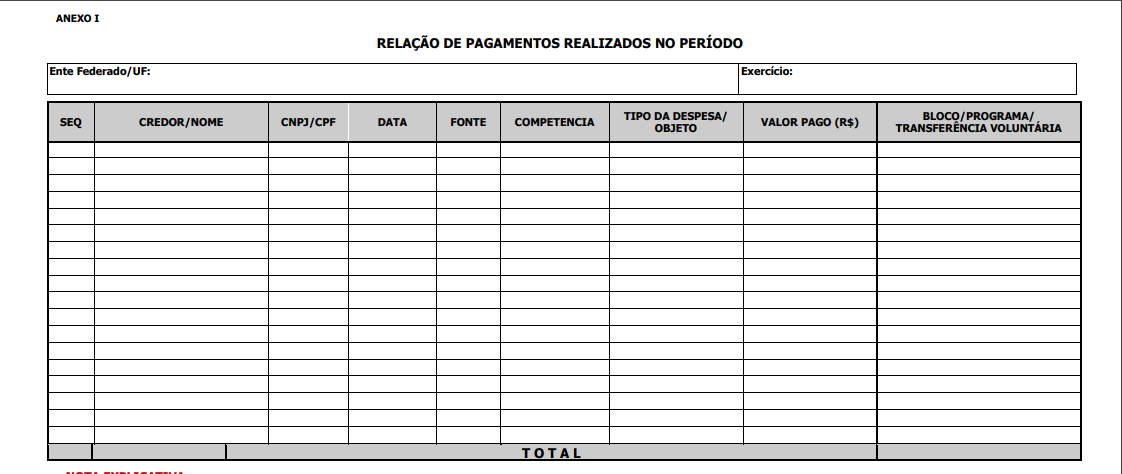 Portaria MDS nº 2.600, de 06 de novembro de 2018
Estrutura a Mobilidade no Sistema Único de Assistência Social – MOB-SUAS

Fomentar a criação da frota de veículos da Rede de Proteção Social do SUAS.
Otimizar a utilização dos recursos.
Compra centralizada;
Oportunizar a adesão a Ata disponível no MDS. 
Padronizar os veículos;
Definir sua identidade visual;
Considerar  as especificidades regionais (Anexo II).
Portaria nº 2.601, de 06 de novembro de 2018
Regulamenta a transferência voluntária por meio de repasse na modalidade fundo a fundo e a utilização dos recursos do cofinanciamento federal em despesas de investimento

Inova a gestão dos recursos possibilitando a utilização dos recursos do cofinanciamento federal dos serviços, programas e projetos para aquisição de equipamentos e materiais permanentes

Lista padronizada de veículos (Anexo I);  

Lista padronizada de equipamentos e materiais permanentes (Anexo II).

Repasse Fundo a Fundo
investimento - para aquisição de equipamentos e materiais permanentes, incluindo veículos (emendas parlamentares);

custeio - a título de incremento temporário (emendas parlamentares).
PRESTAÇÃO DE CONTAS

O dever de prestar contas é uma obrigação inerente a qualquer administrador público, conforme preconizado no Art. 70, parágrafo único da Constituição Federal:
 
Art. 70. A fiscalização contábil, financeira, orçamentária, operacional e patrimonial da União e das entidades da administração direta e indireta, quanto à legalidade, legitimidade, economicidade, aplicação das subvenções e renúncia de receitas, será exercida pelo Congresso Nacional, mediante controle externo, e pelo sistema de controle interno de cada Poder.

Parágrafo único. Prestará contas qualquer pessoa física ou jurídica, pública ou privada, que utilize, arrecade, guarde, gerencie ou administre dinheiros, bens e valores públicos ou pelos quais a União responda, ou que, em nome desta, assuma obrigações de natureza pecuniária.
De onde se conclui:

A prestação de contas inicia no momento do repasse dos recursos
e
Passa por todas as etapas da execução
SÚMULA Nº 230 - TCU
“Compete ao prefeito sucessor apresentar as contas referentes aos recursos federais recebidos por seu antecessor, quando este não o tiver feito ou, na impossibilidade de fazê-lo, adotar as medidas legais visando ao resguardo do patrimônio público com a instauração da competente Tomada de Contas Especial, sob pena de corresponsabilidade”.
 
Fundamento Legal:
Constituição Federal, art. 71, inc. II;
Lei nº 8.443, de 16-07-1992, art. 8º;
Decreto-lei nº 200/67, art. 84.
Portaria MDS n. 113/2015 art. 37
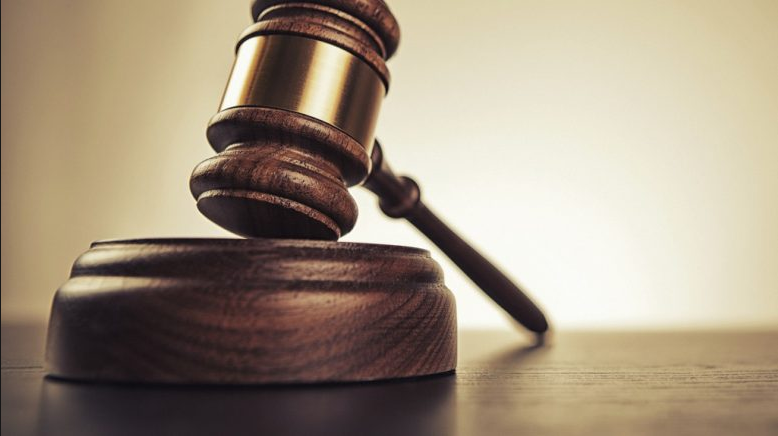 Principais normativos aplicados ao SUAS que versam sobre prestação de contas

Constituição da República Federativa do Brasil de 1988 (Parágrafo único, art. 70)
Lei nº 8.742/1993 (Lei Orgânica de Assistência Social - LOAS) (art. 30-C)
Lei nº 10.836/2004 (IGDPBF) (art. 8º)
Lei nº 13.019/2014 (Marco Regulatório das Organizações da Sociedade Civil)
Decreto nº 7.636/2011 (IGDSUAS)
Decreto nº 7.788/2012 (art. 8º e 9º)
Portarias MDS nº 337/2011 e 07/2012 (IGDSUAS)
Portaria MDS nº 113/2015 (Repasses para os Blocos de Financiamento)
Portaria MDS nº 2.601/2018 (Repasses FaF para Transferências Voluntárias)
Portaria Interministerial nº 424/2016 (Convênios e Contratos de Repasse)
Procedimentos que impactam na prestação de contas

Atendimento às fases da execução despesa, ou seja, empenho, liquidação e pagamento propriamente dito.

Instrução adequada dos processos 

Guarda documental (processos de pagamento, faturas, recibos, notas fiscais e/ou outros documentos que deram origem ao pagamento). 

Justificativa da despesa, descrevendo os beneficiários e a relevância de tal pagamento para que ocorra a oferta do serviço.
A tomada de contas especial - TCE
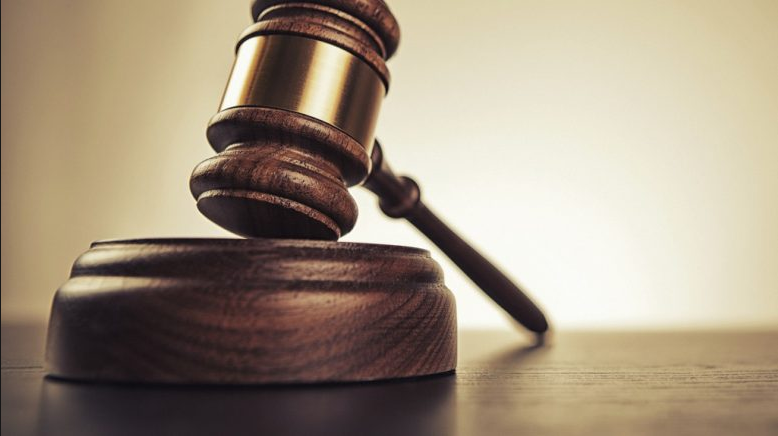 Regulamentada pela Instrução Normativa TCU nº 71/2012;

É um processo administrativo devidamente formalizado, com rito próprio, para apurar responsabilidade por ocorrência de dano à administração pública federal, com apuração de fatos, quantificação do dano, identificação dos responsáveis e obter o respectivo ressarcimento;

Para instauração da TCE é necessário a devida quantificação do dano ao erário, identificação do(s) responsável(is) pela geração do dano e a garantia do direito dos interessados em se manifestar acerca das irregularidades apontadas;

Após instaurada a TCE no Tribunal de Contas da União, a defesa dos interessados deve ser apresentada diretamente ao TCU, não cabendo mais avaliação do Ministério, salvo determinação do próprio Tribunal
A tomada de contas especial - TCE
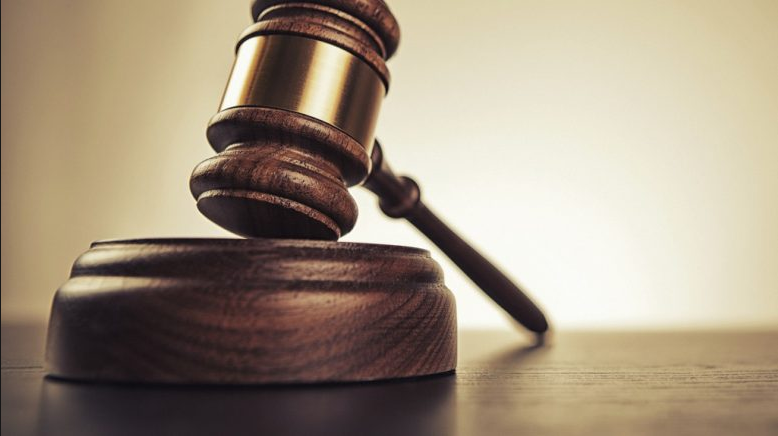 Hipóteses em que a TCE é dispensada: valor do débito for inferior a R$ 100.000,00 e caso haja transcorrido prazo superior a dez anos entre a data provável de ocorrência do dano e a primeira notificação dos responsáveis pela autoridade administrativa competente;

Nos casos em que fica dispensada a instauração da TCE, o gestor federal realiza a inscrição direta dos responsáveis apurados no Cadastro Informativo de créditos não quitados do setor público federal - Cadin e na conta “Diversos Responsáveis” no SIAFI. Também insere o processo no sistema e-TCE para futura cobrança judicial da dívida pela PGFN/AGU
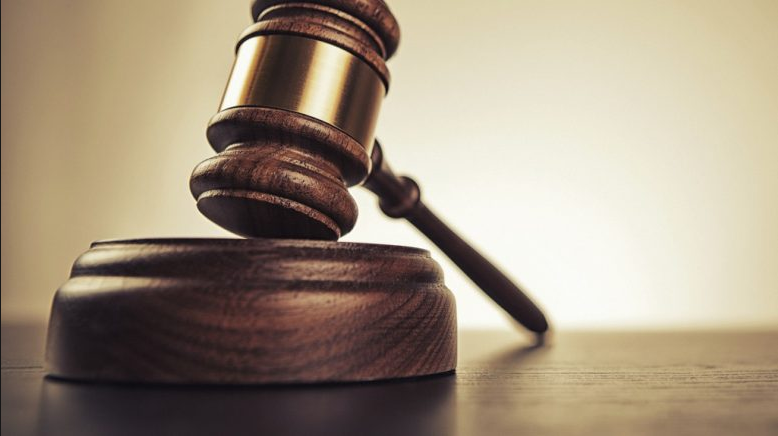 OBRIGADA,

Dulcelena Alves Vaz Martins

fnas@cidadania.gov.br